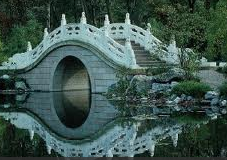 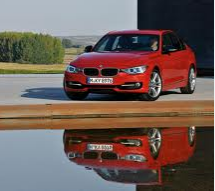 Reflection
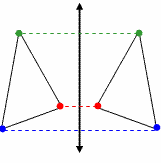 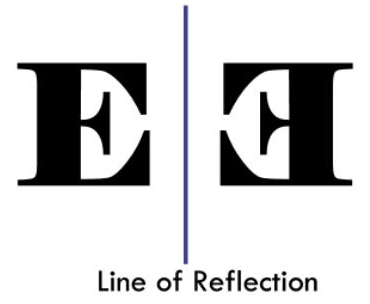 Math 8
8/22/13
Reflections are everywhere… in mirrors, glass, pools, lake.
…. What do you notice?
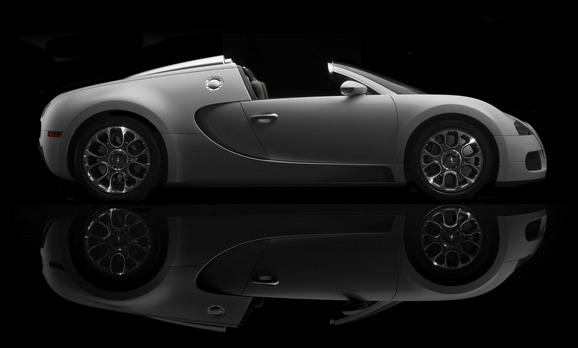 Line of Reflection or Mirror Line
In a Reflection, every point is the same distance 
from the line of Reflection
… and …
The Reflection has the 
same SHAPE and SIZE 
as the original picture
Think of a Reflection as a FLIP
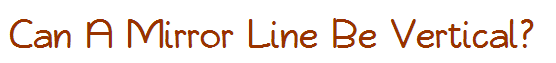 YES!!!
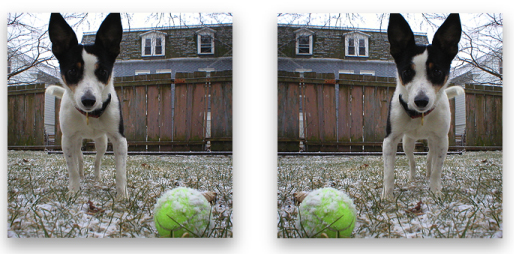 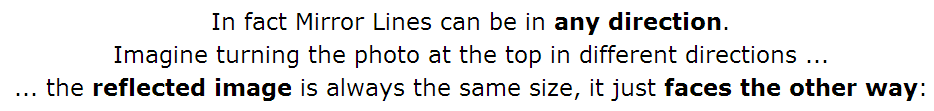 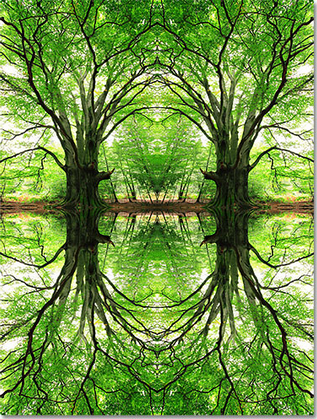 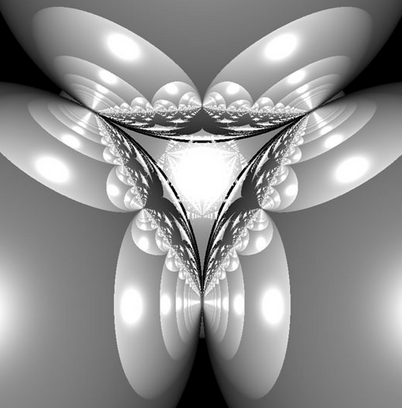 Reflect triangle ABC across the y-axis
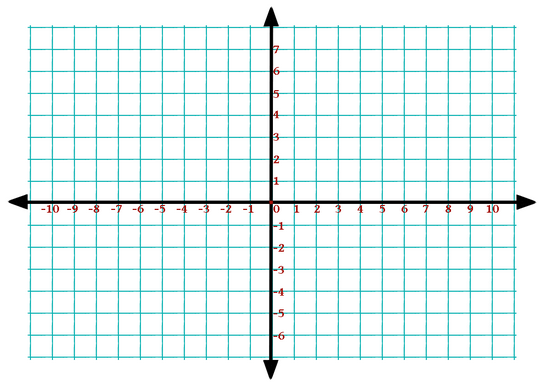 C
C’
A’
A
B
B’
Line of Reflection
Let’s practice Reflecting….

Look at your Reflection of Shapes worksheet
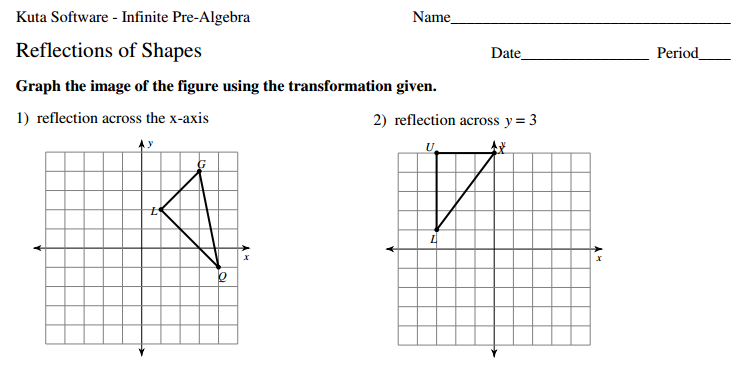